Қ.Бекқожин атындағы №12 жалпы орта білім беру мектебінің бастауыш сынып мұғалімі
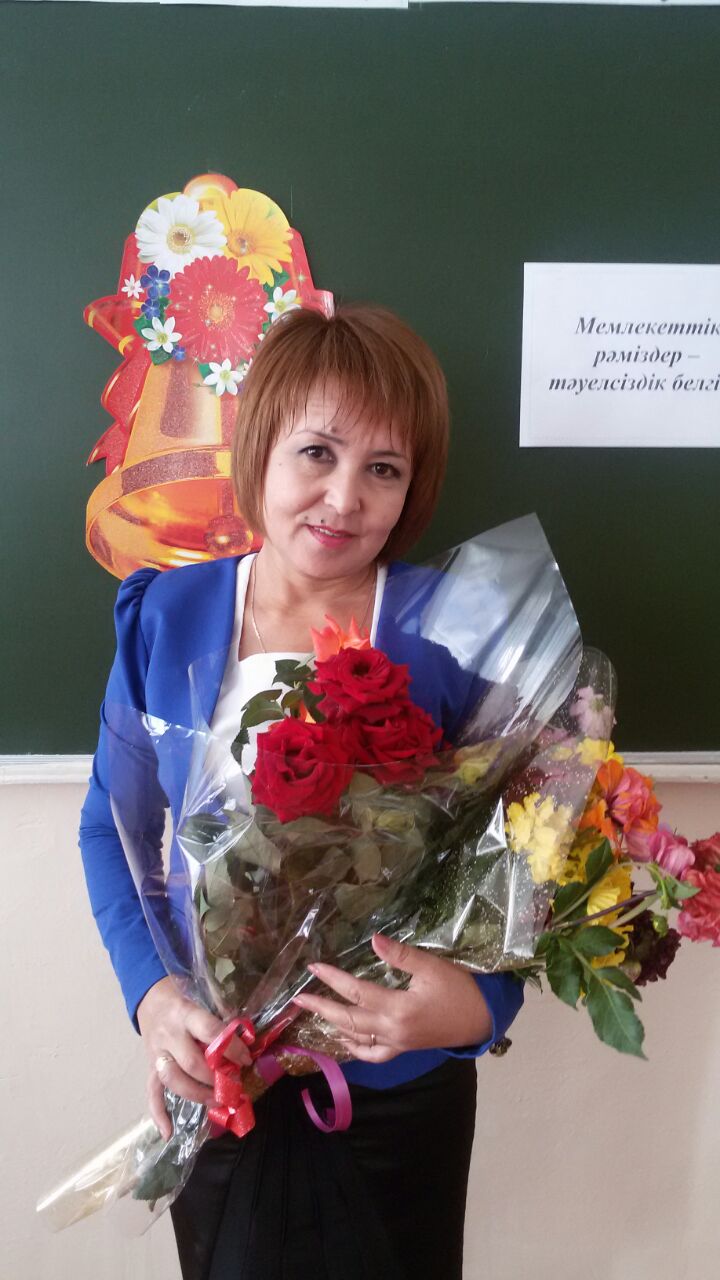 Молдашбекова Рымгуль Канагатовна
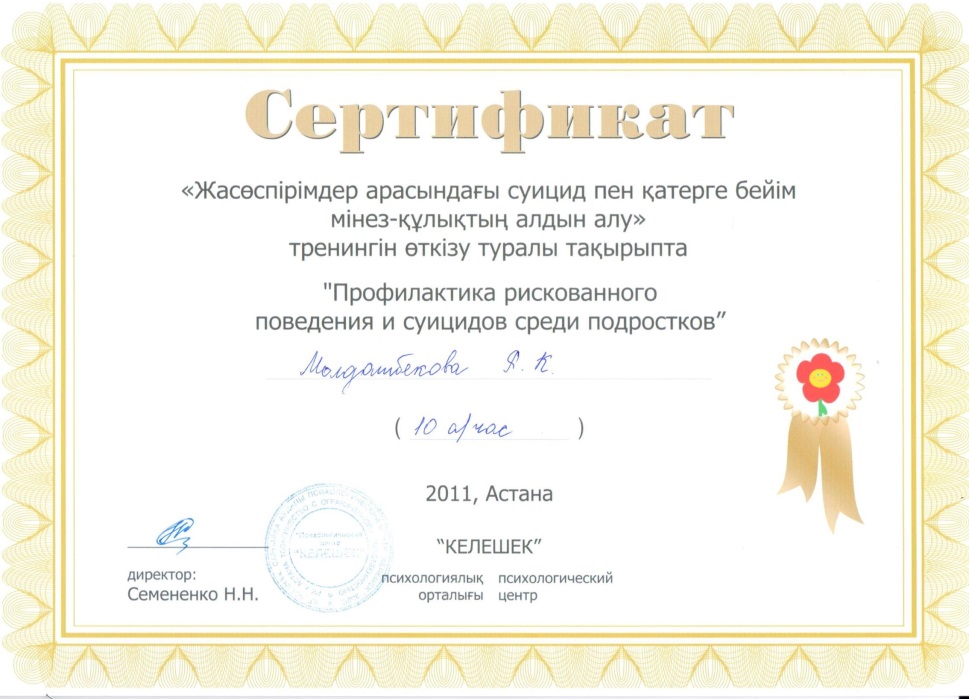 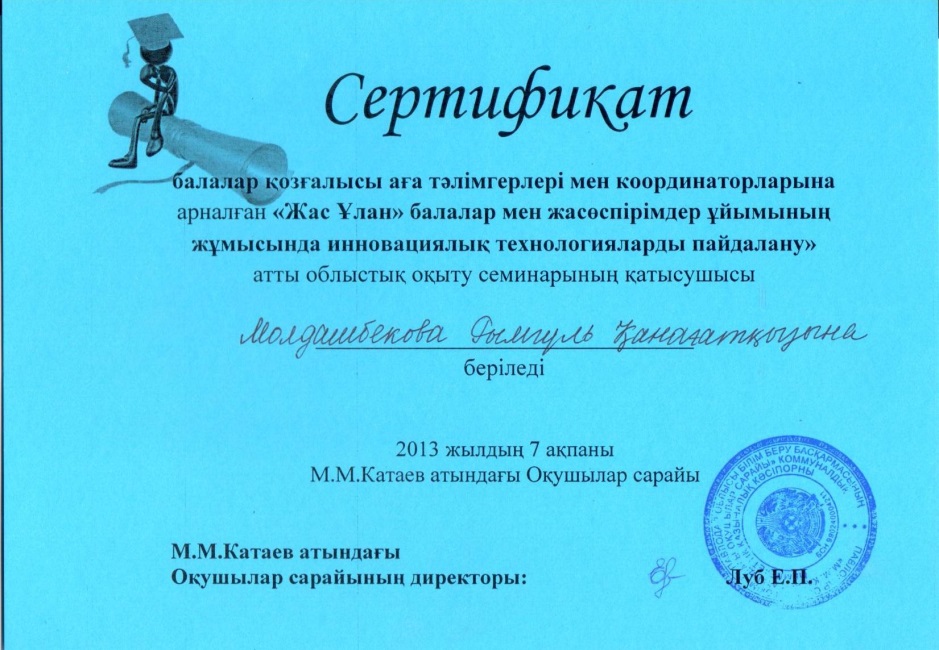 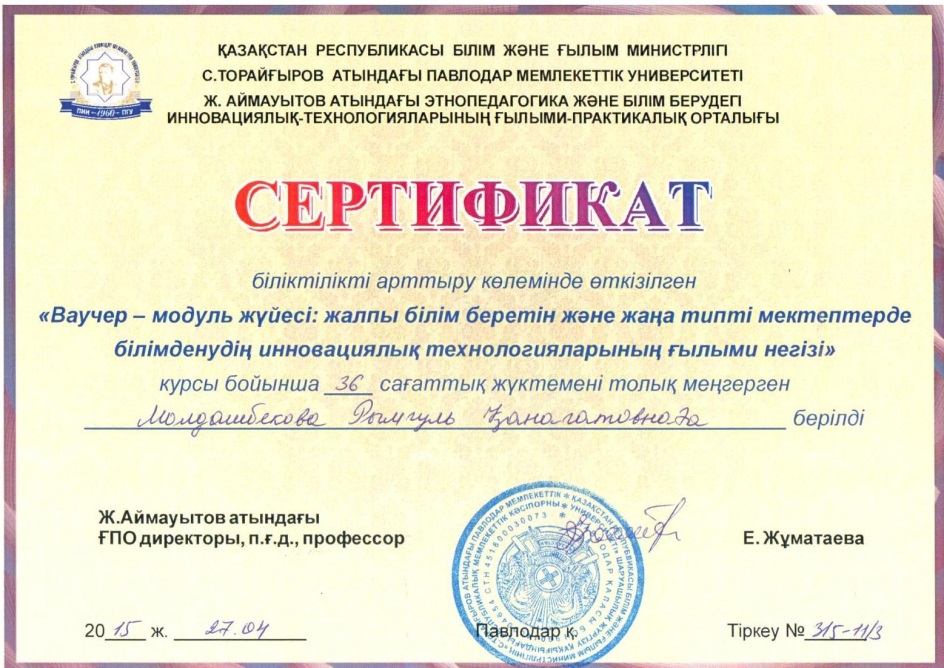 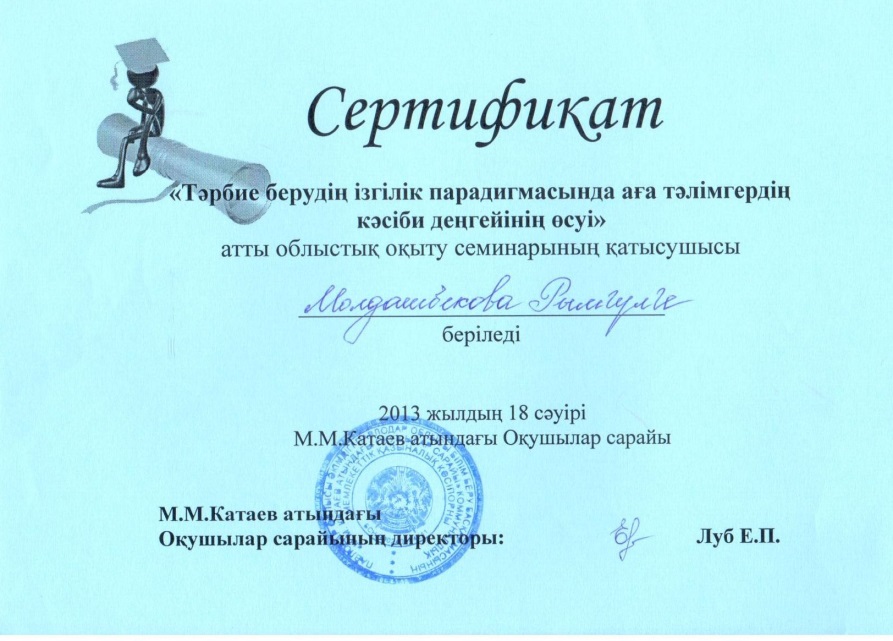 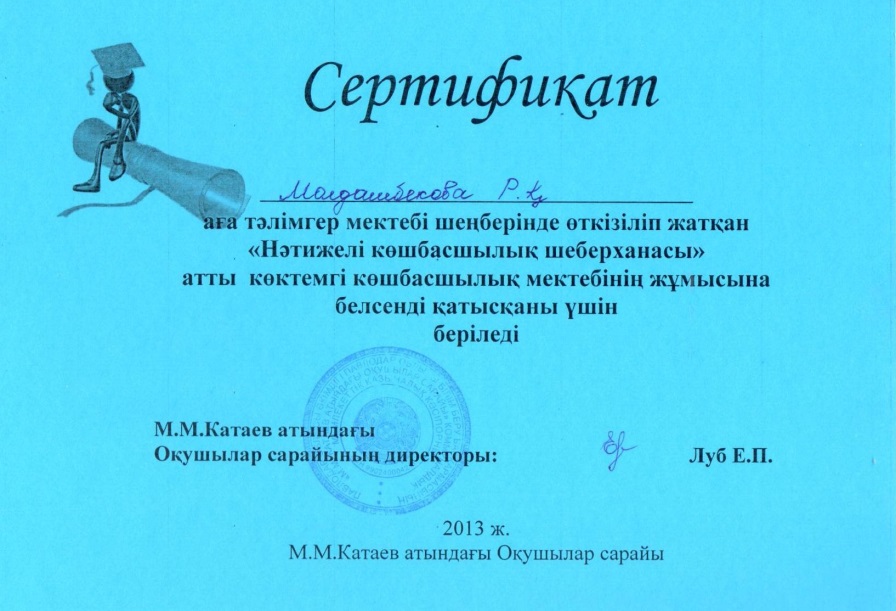 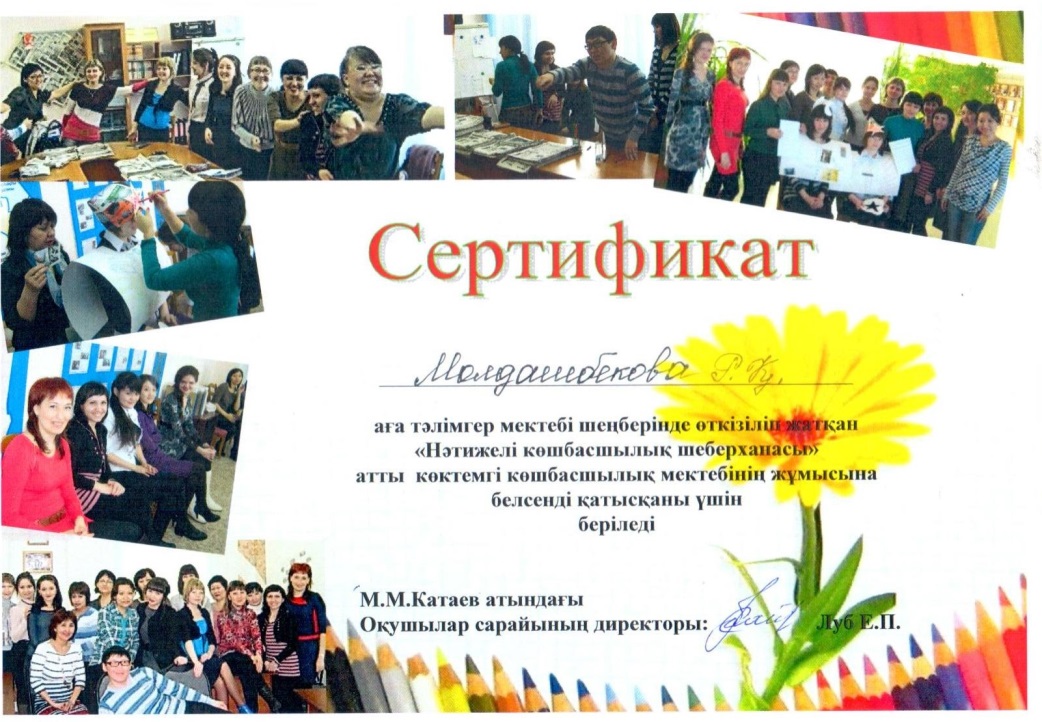 Конференция, оқуларға қатысу
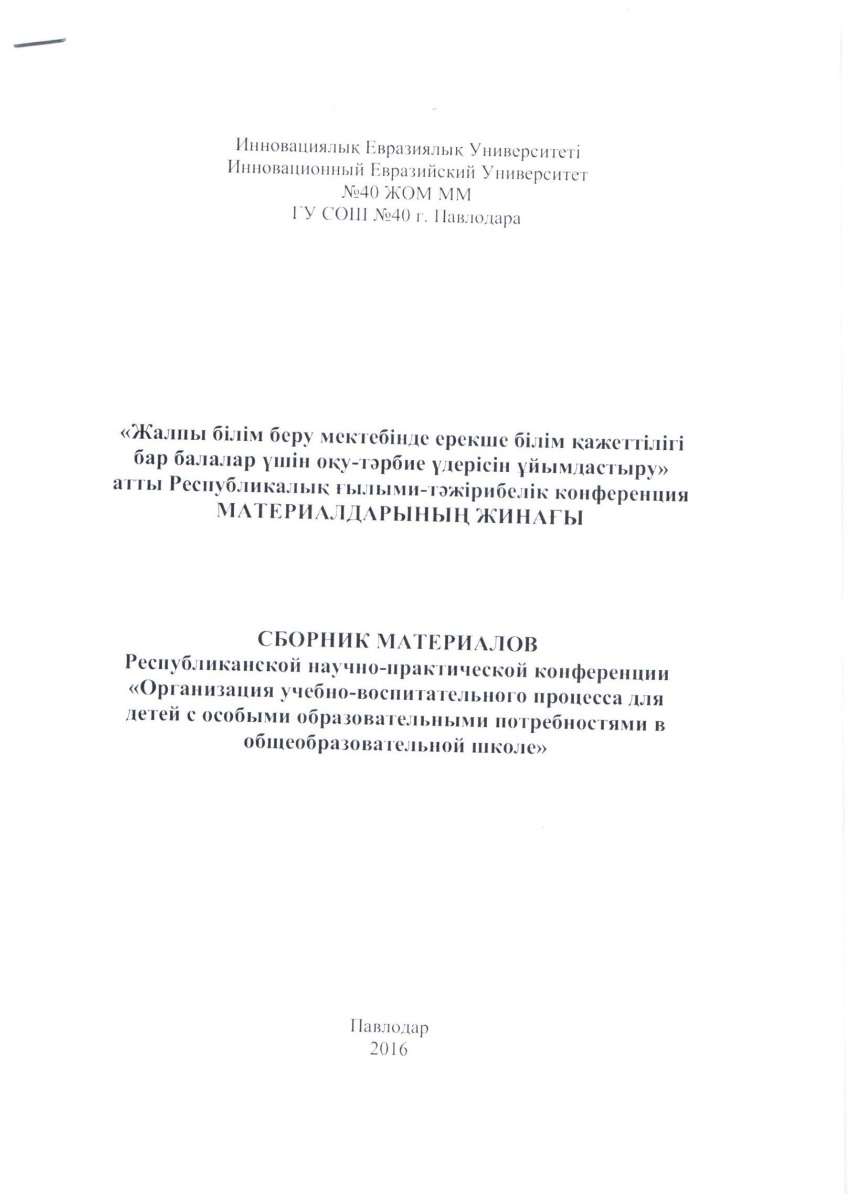 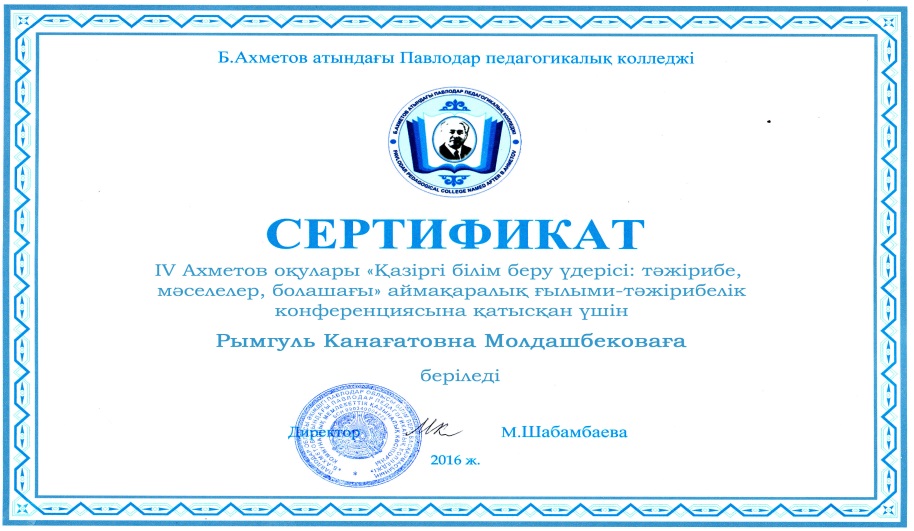 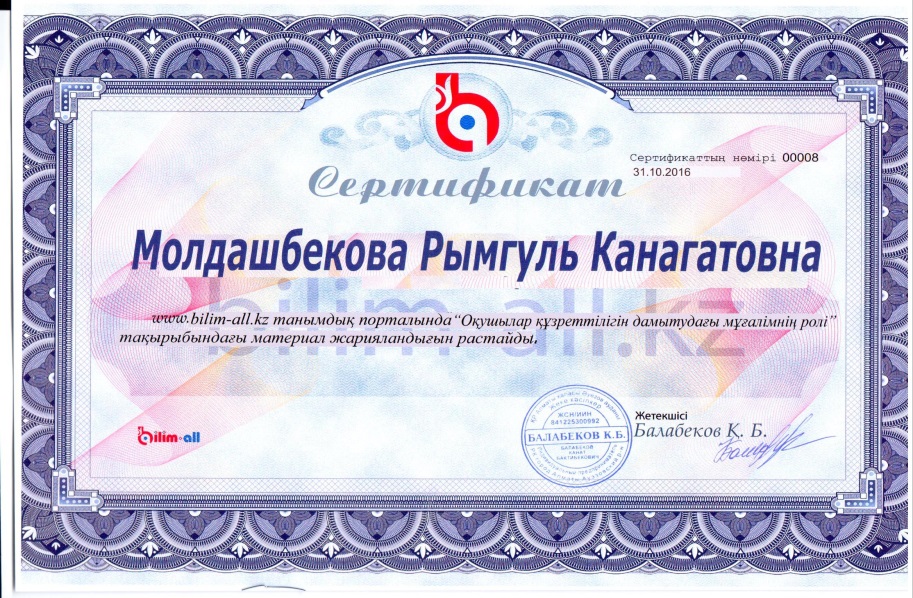 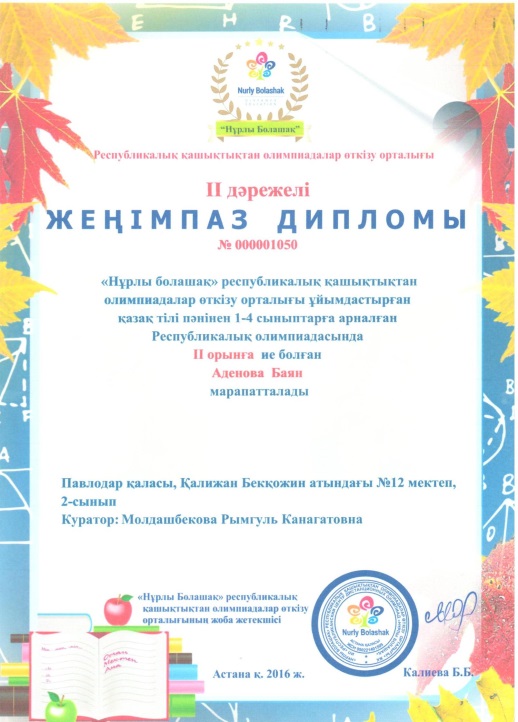 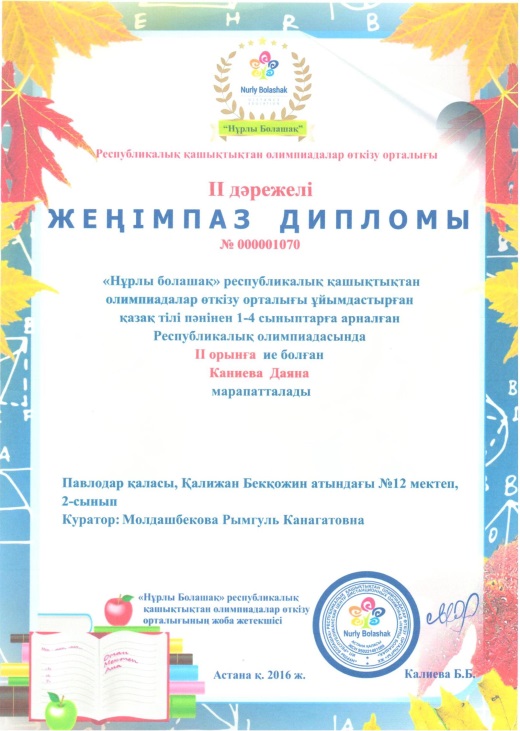 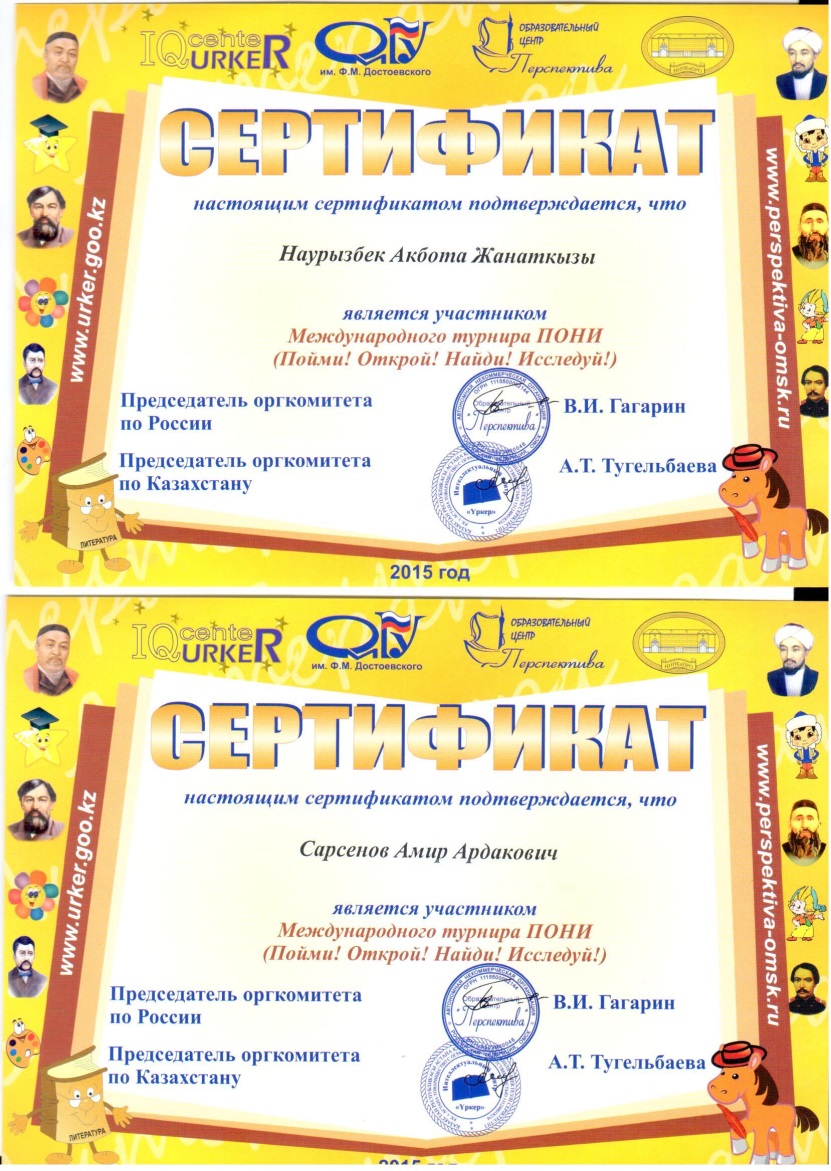 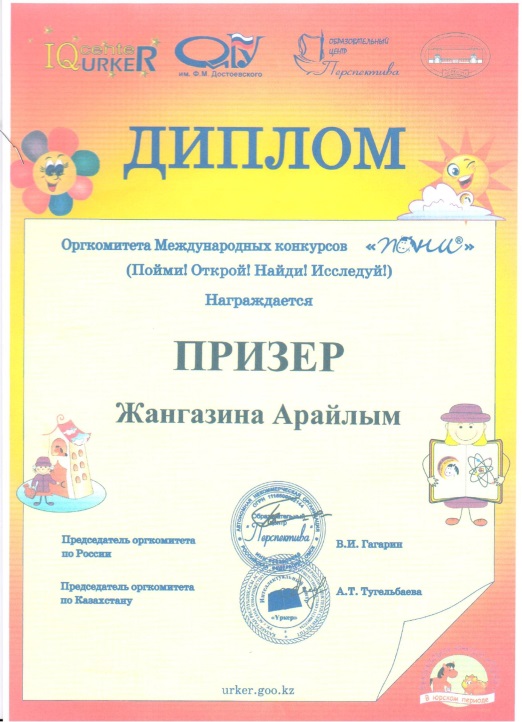 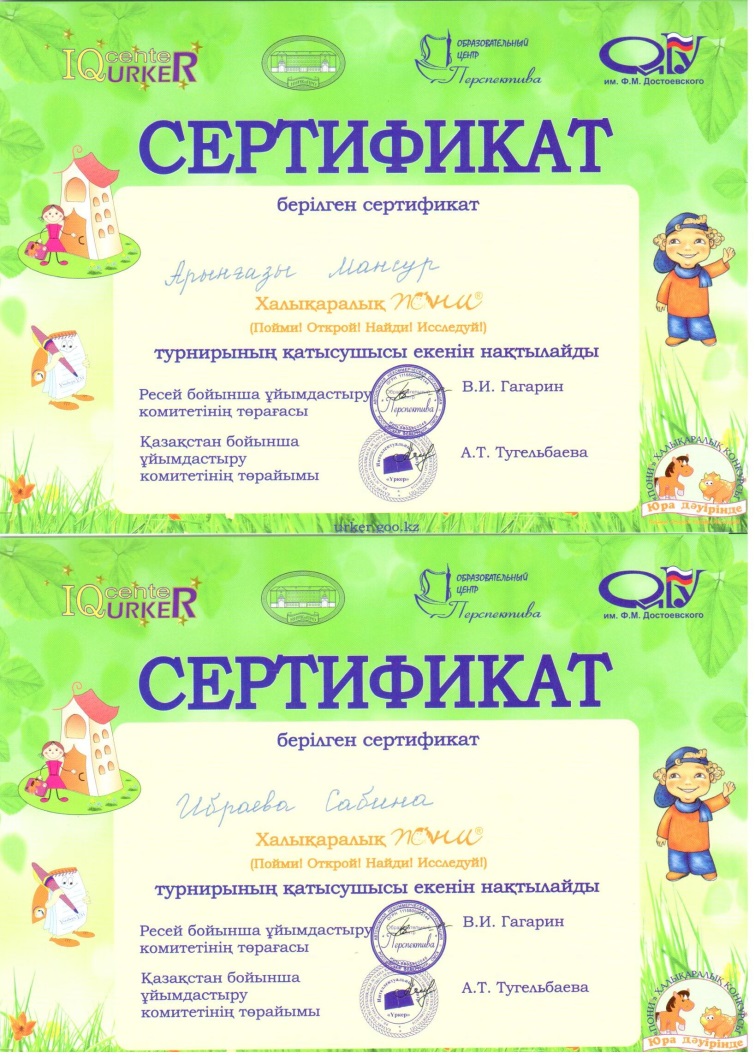 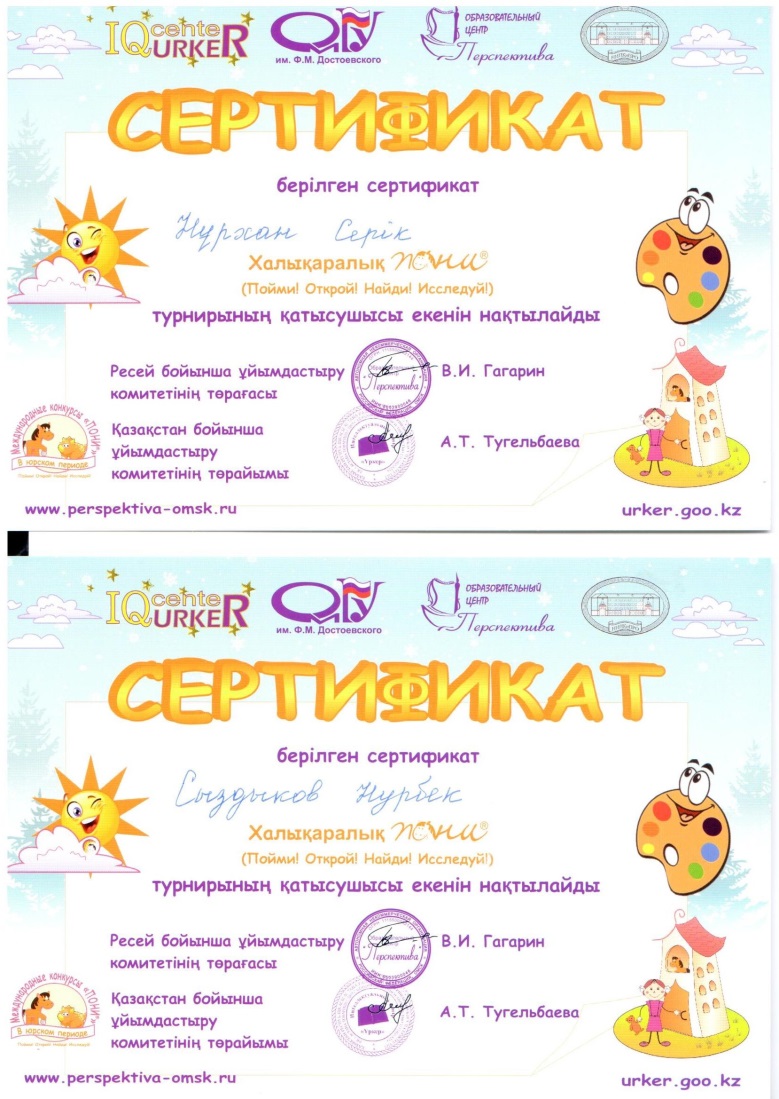 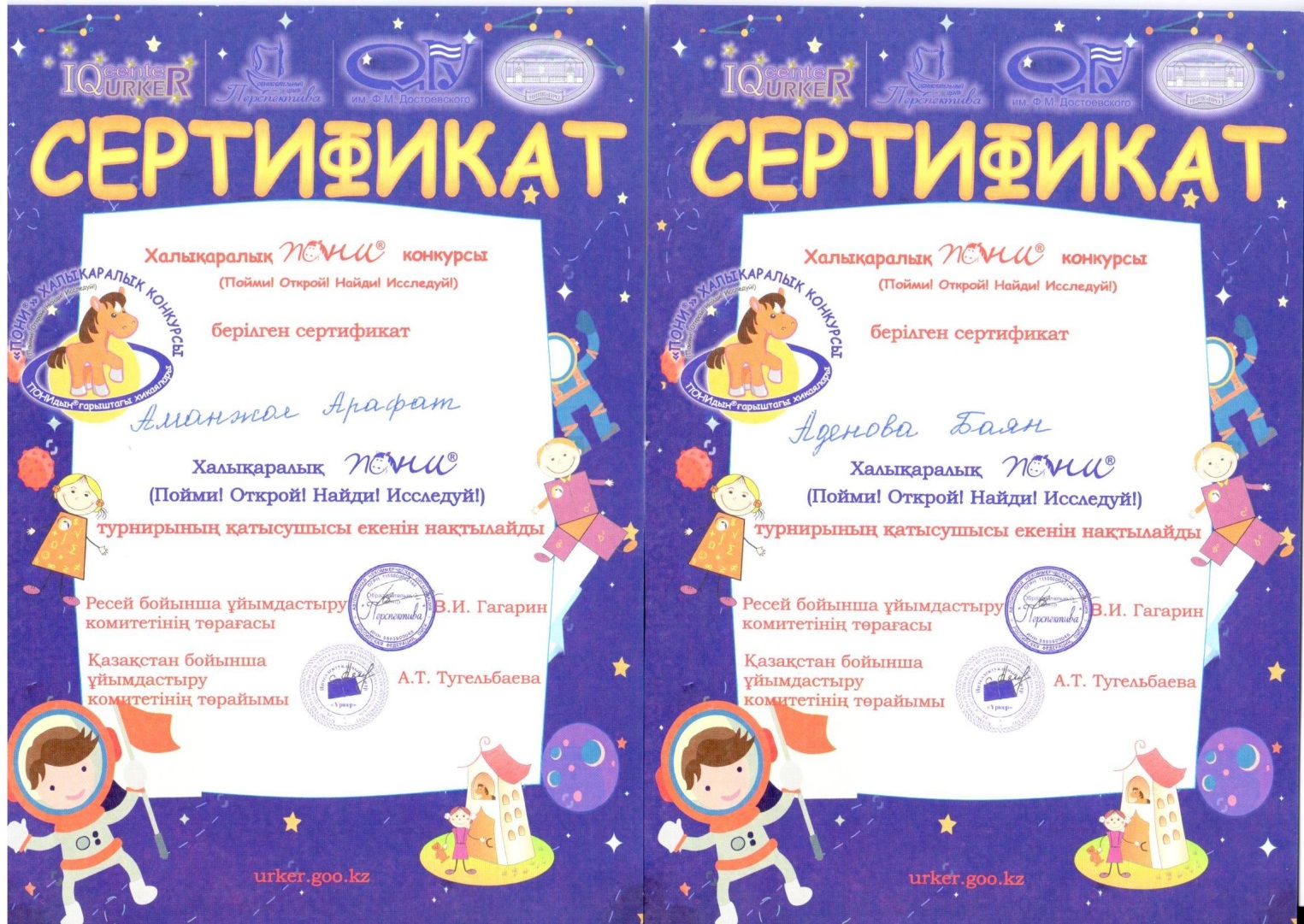 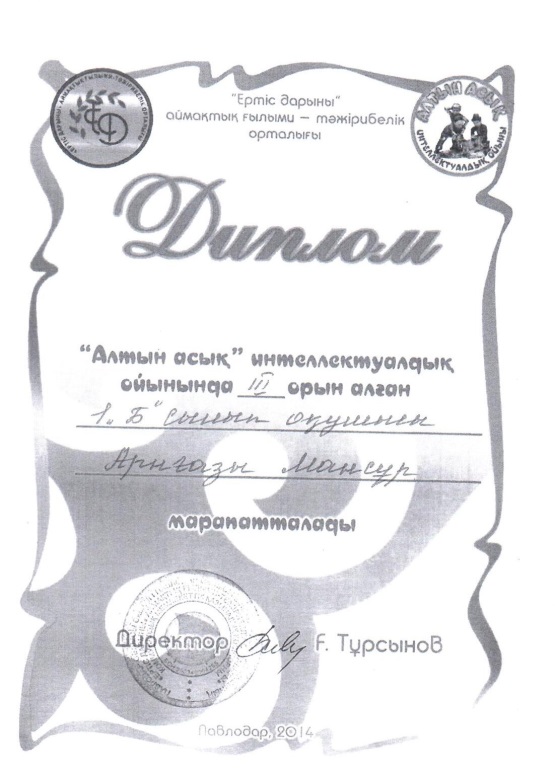 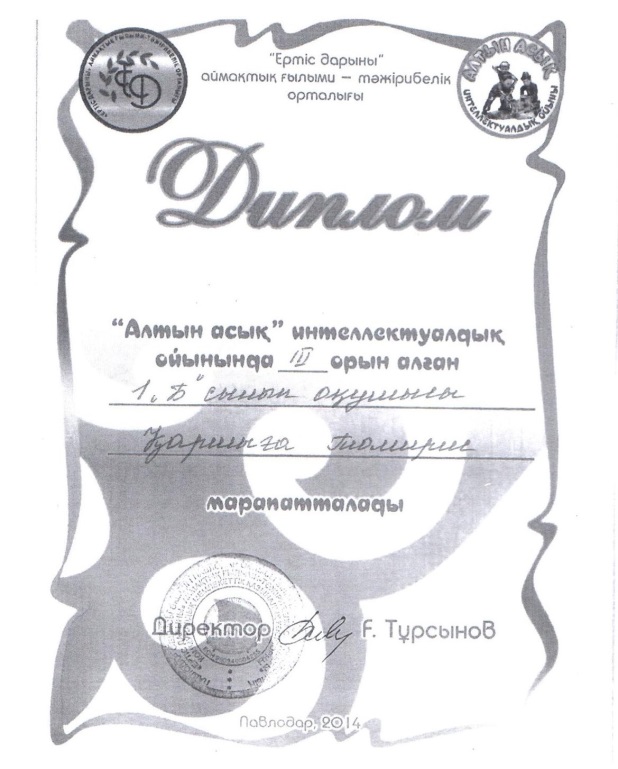 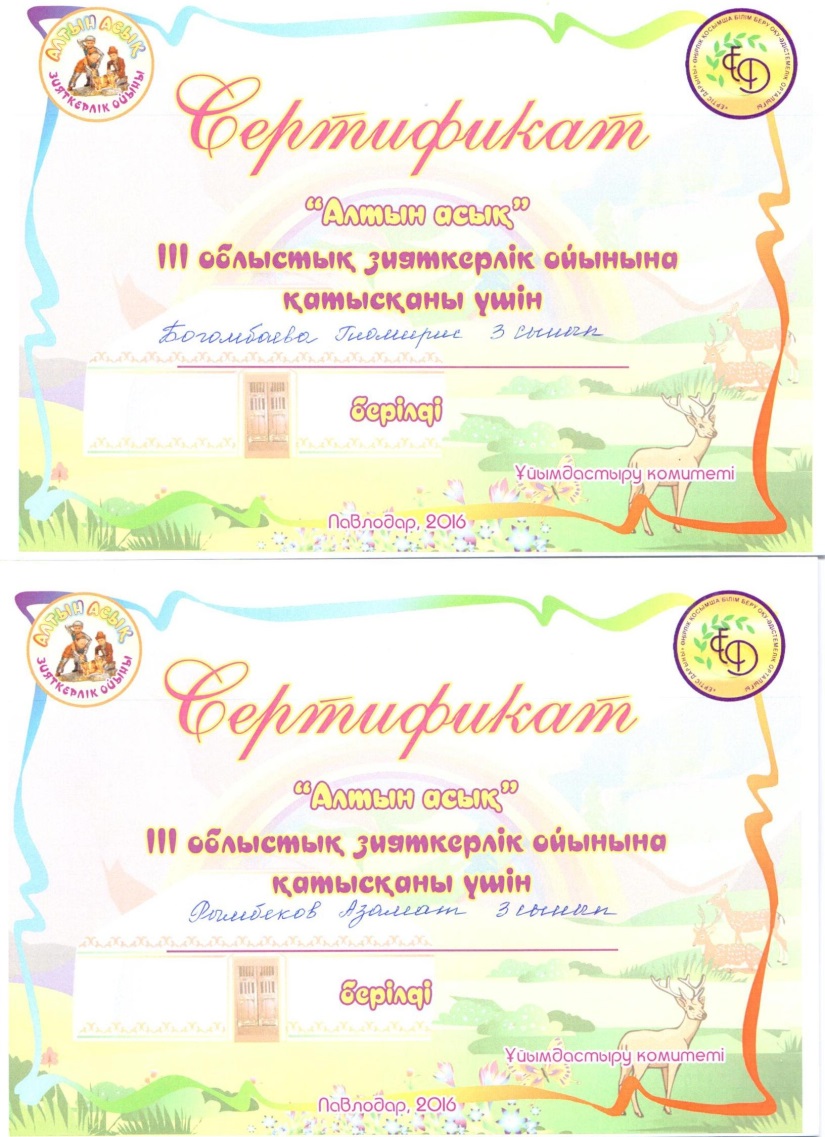 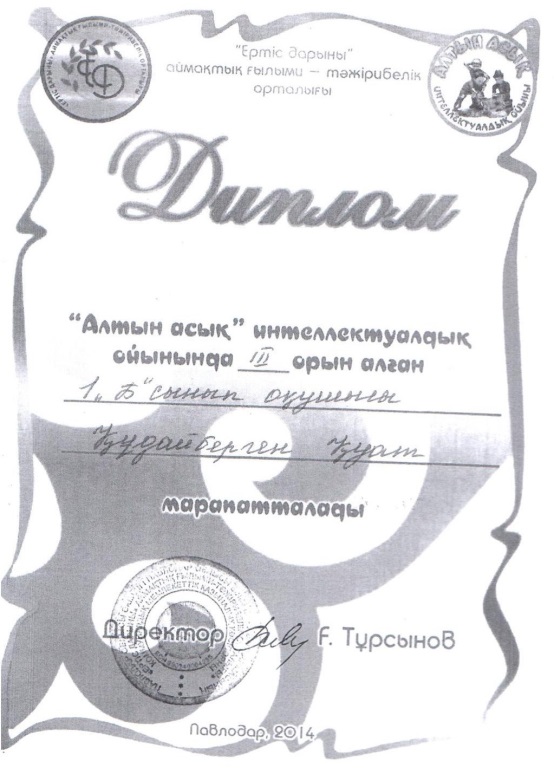 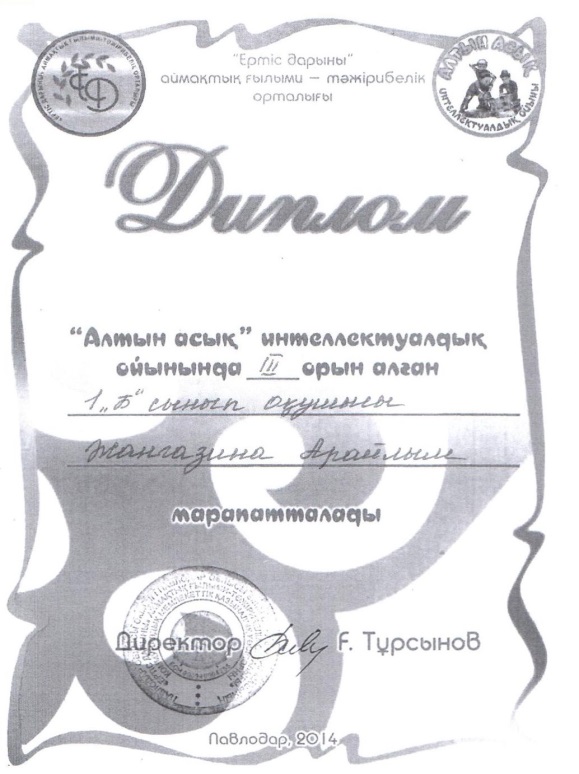 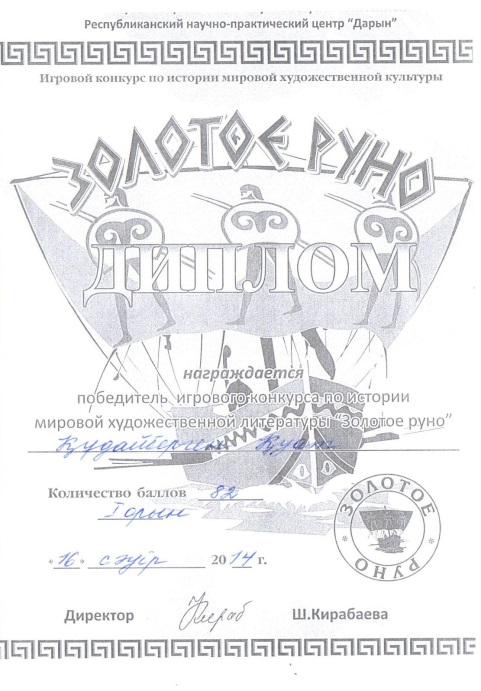 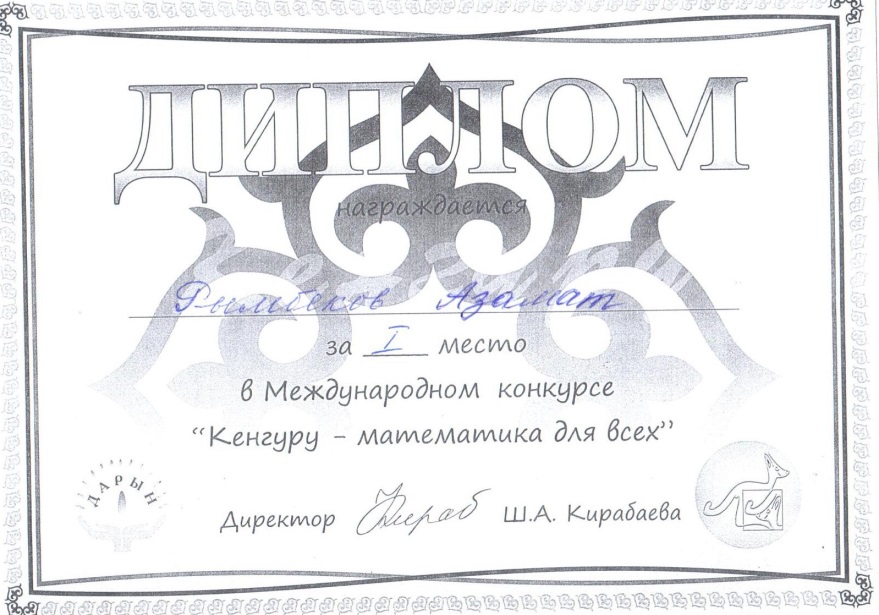 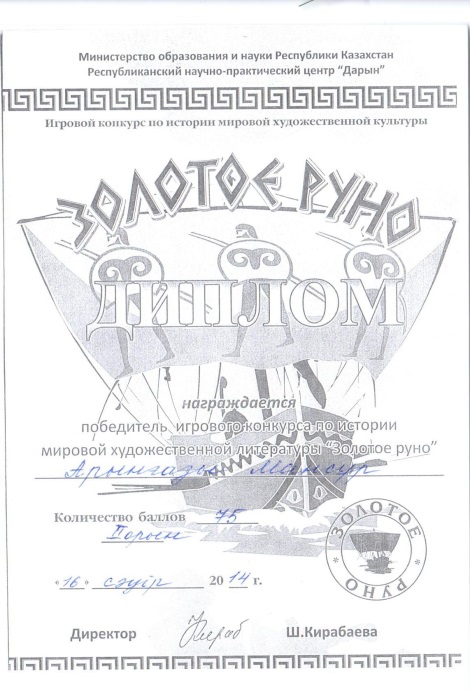 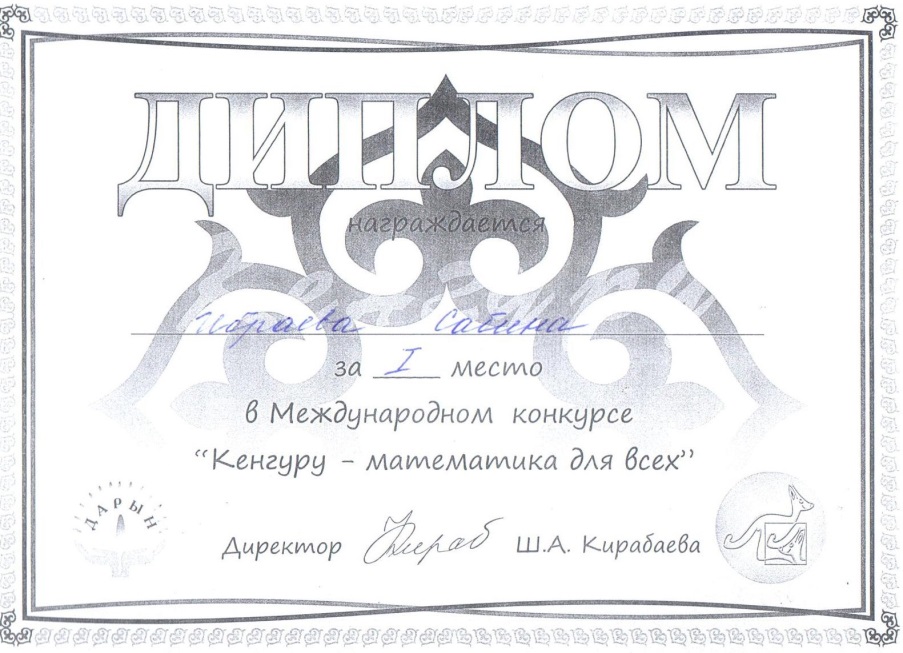 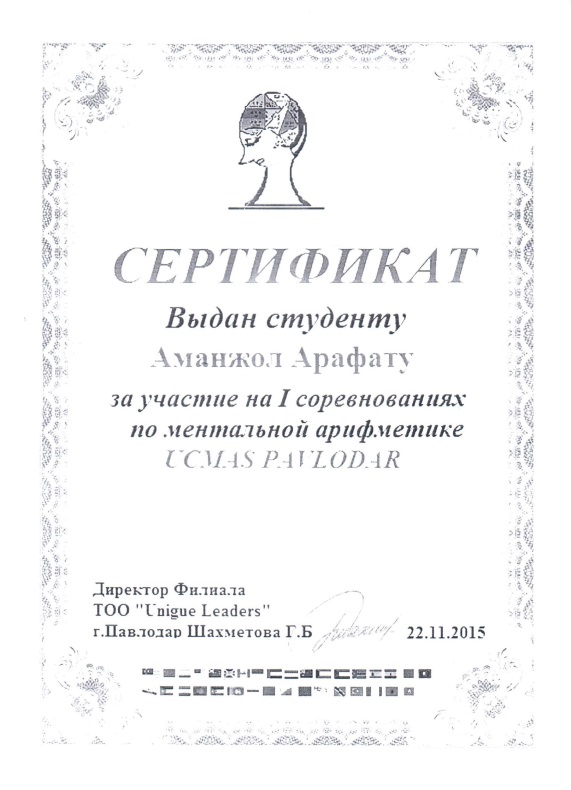 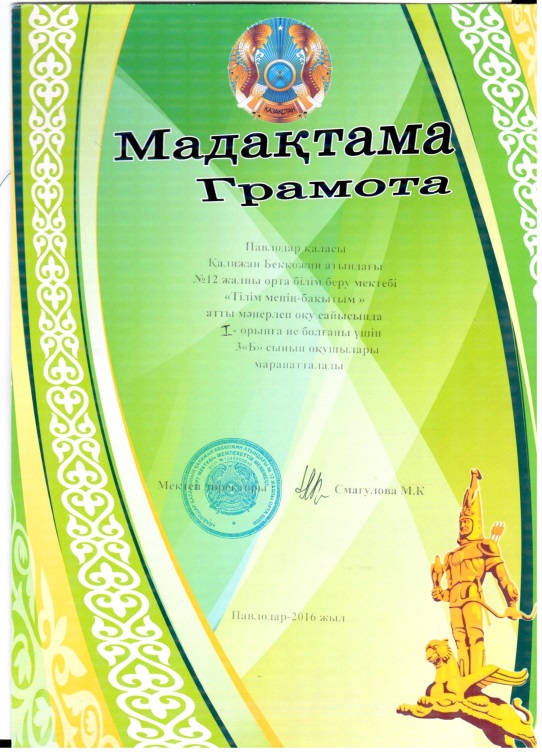 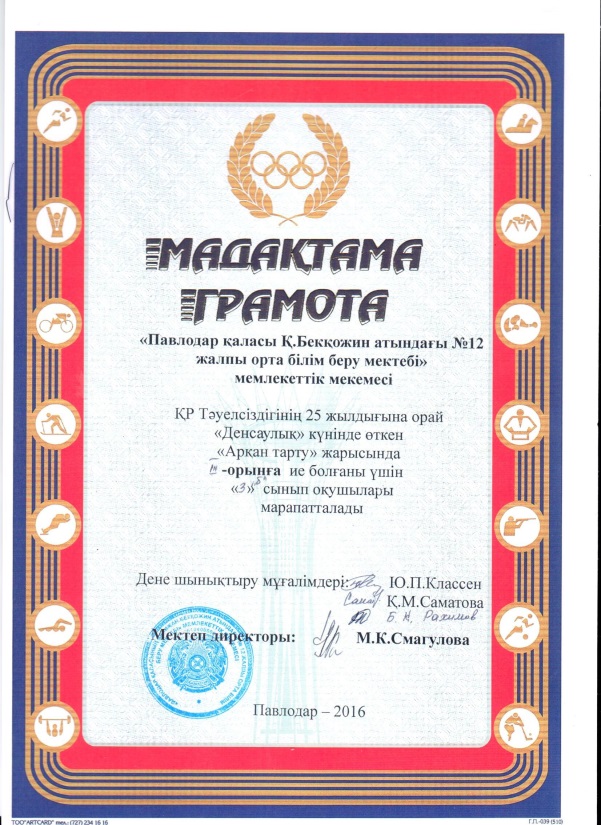 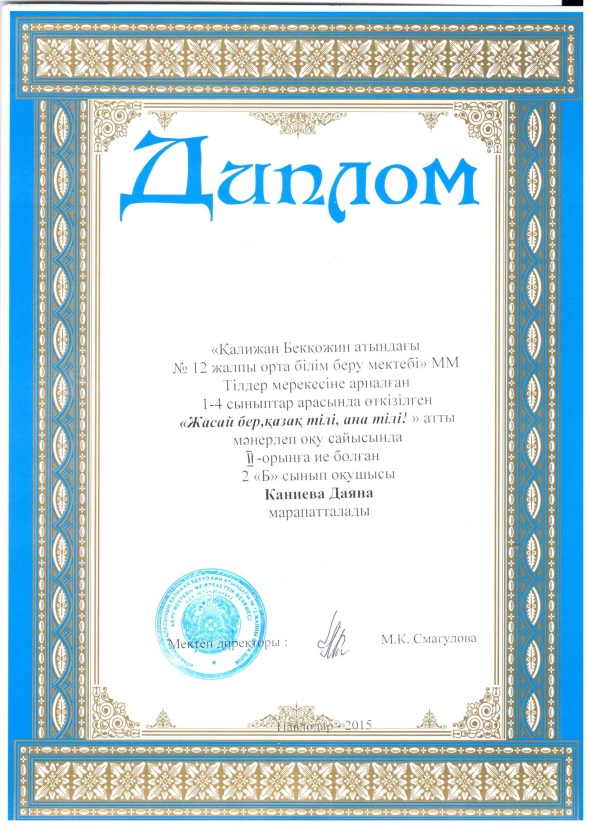 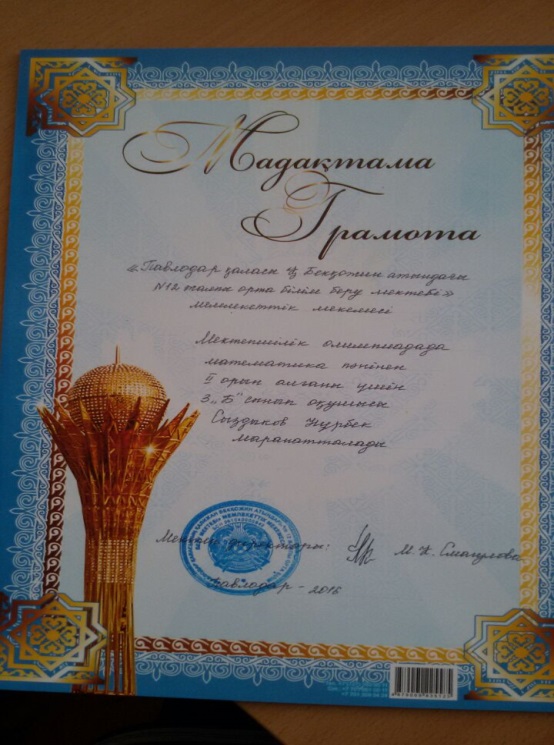 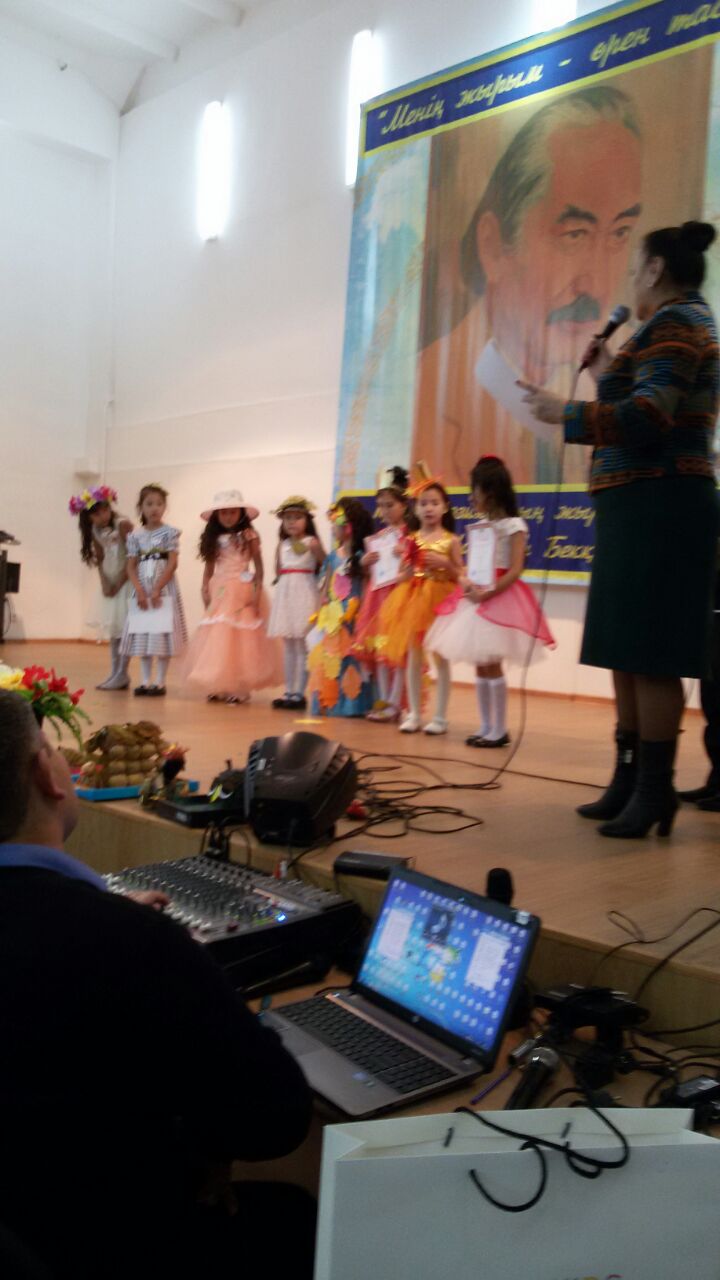 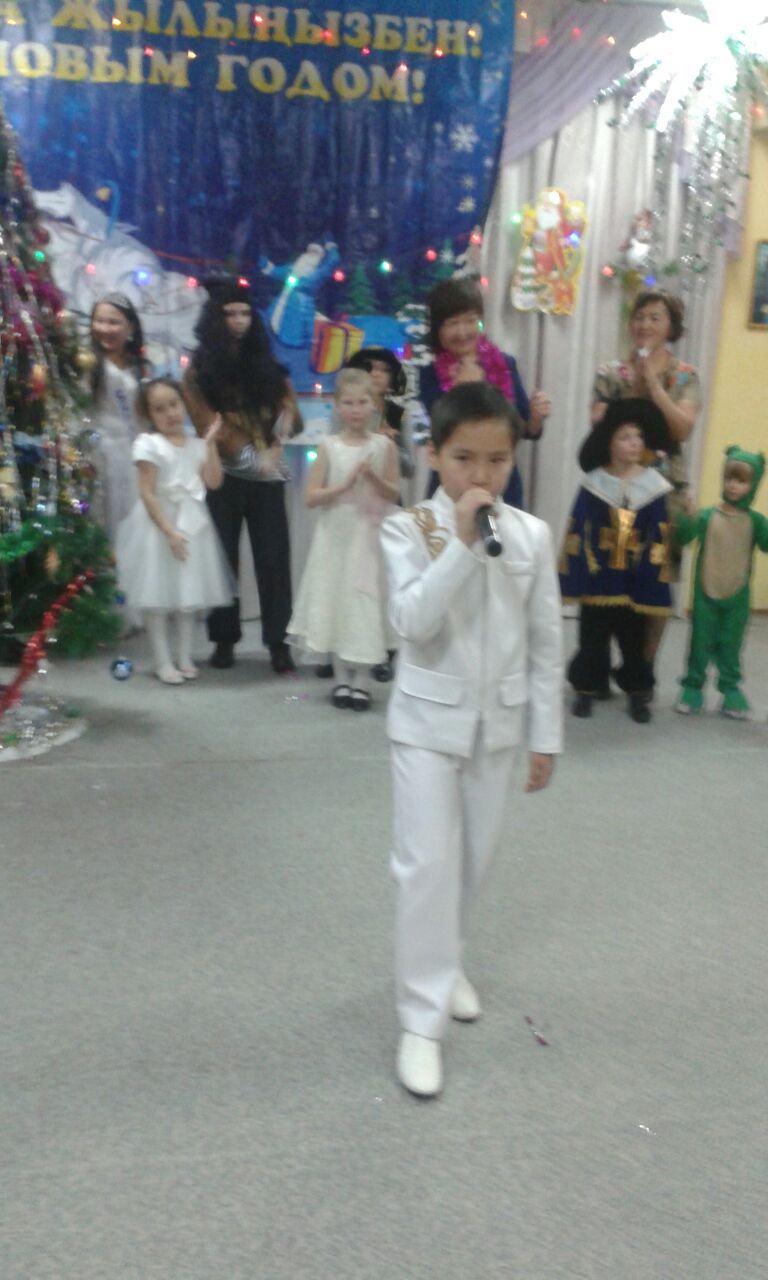 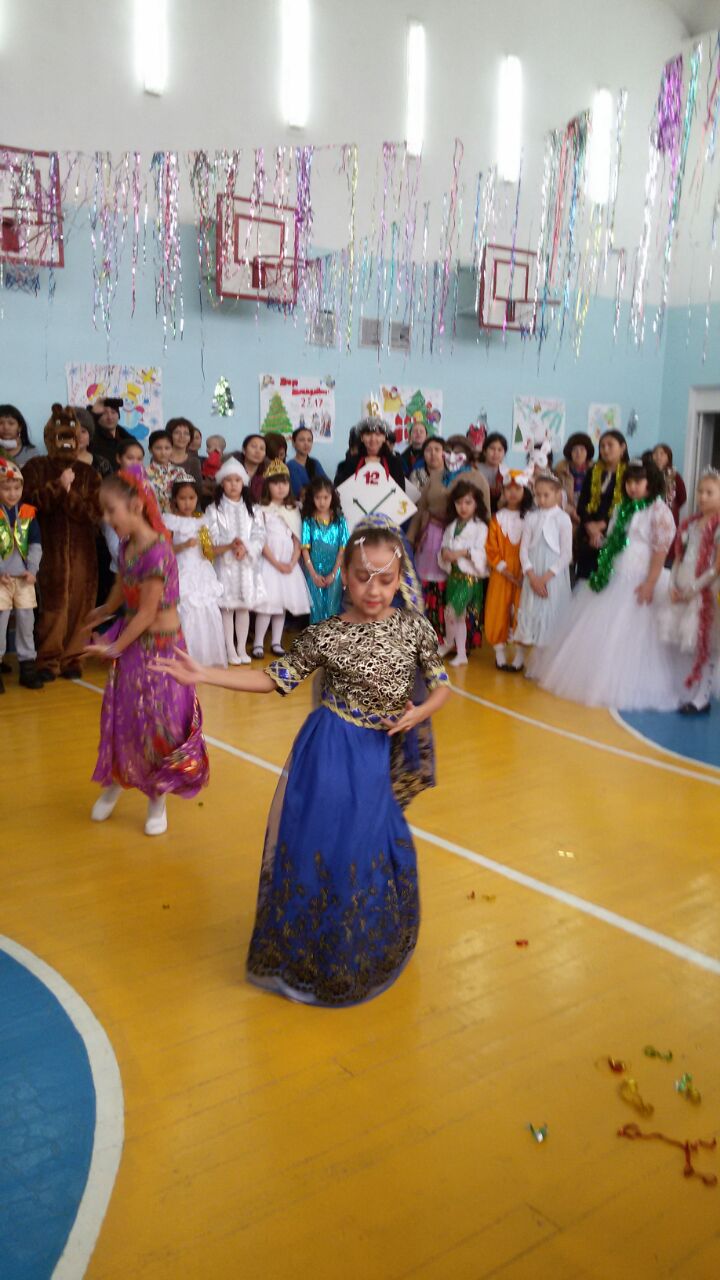 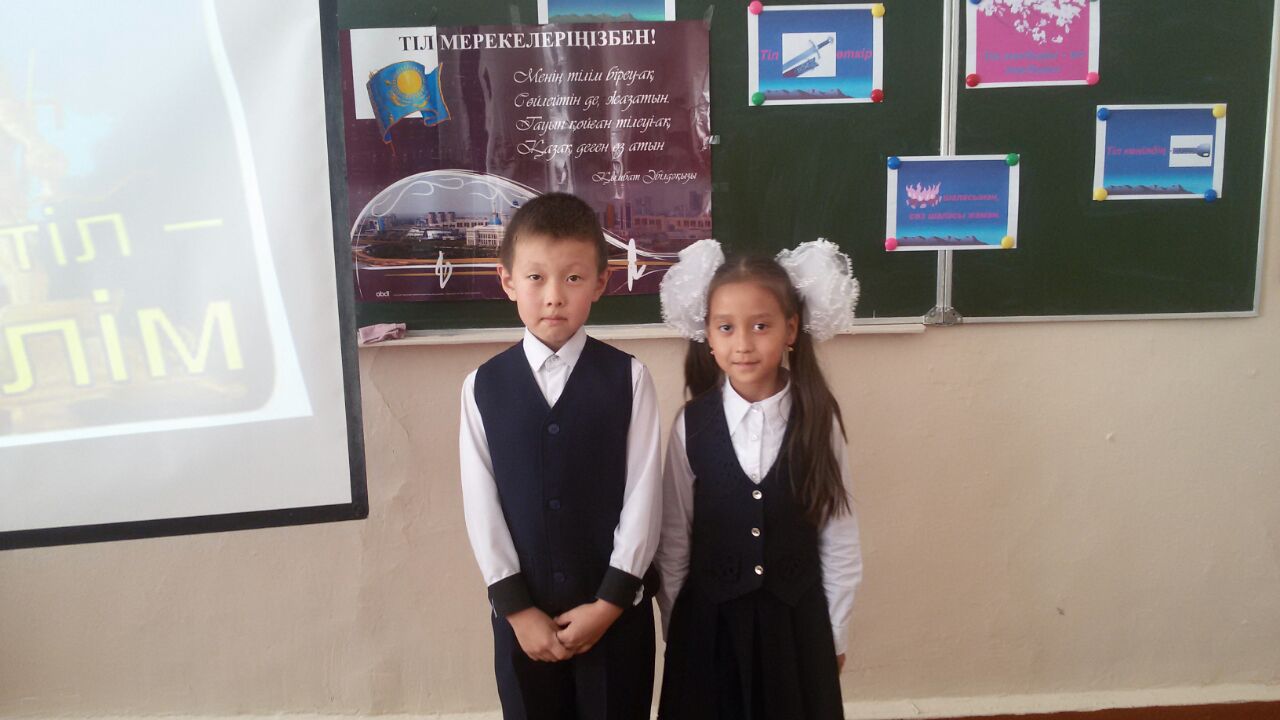 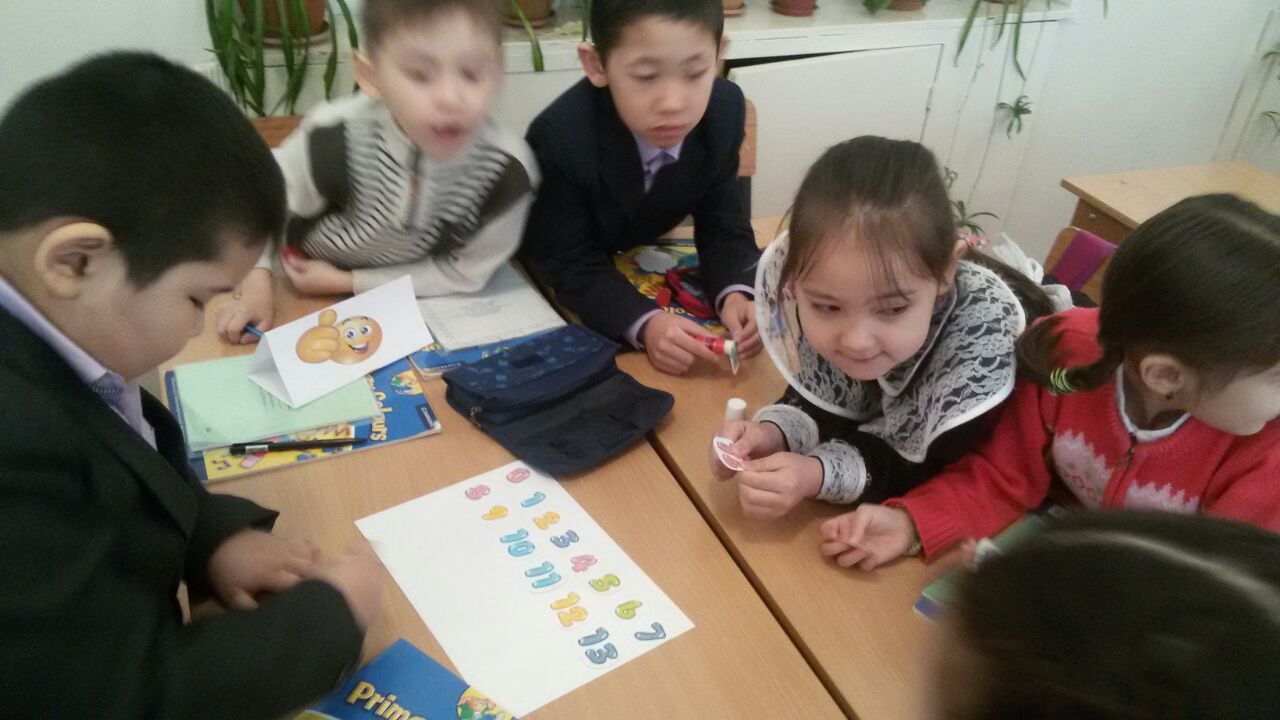 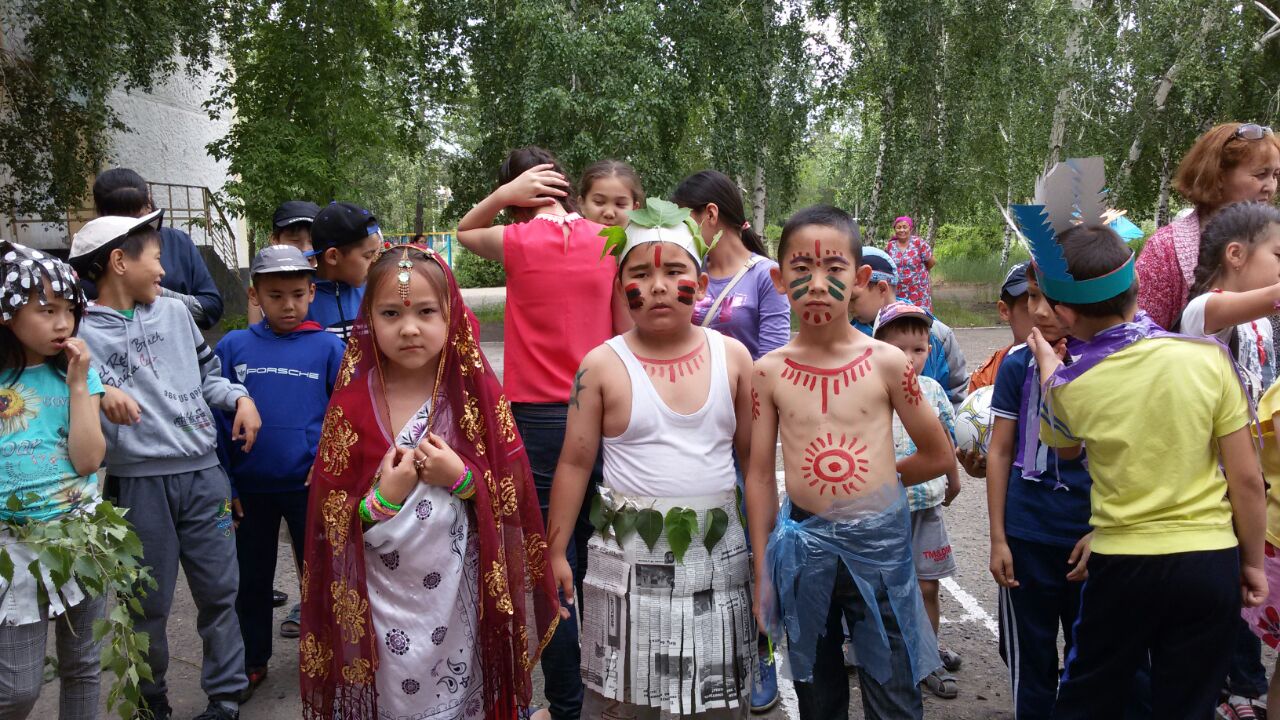 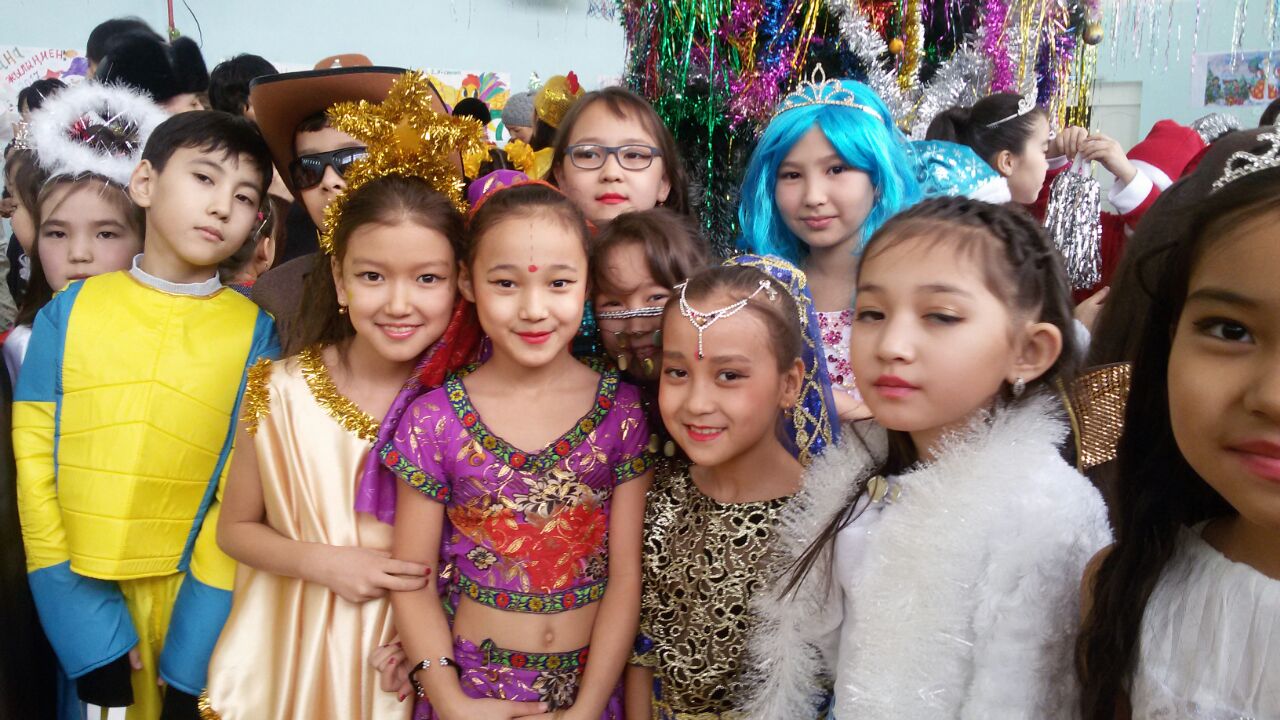 Менің жетістіктерім
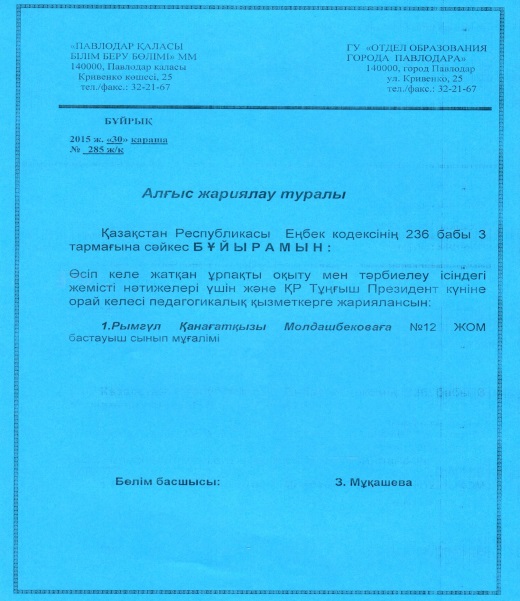 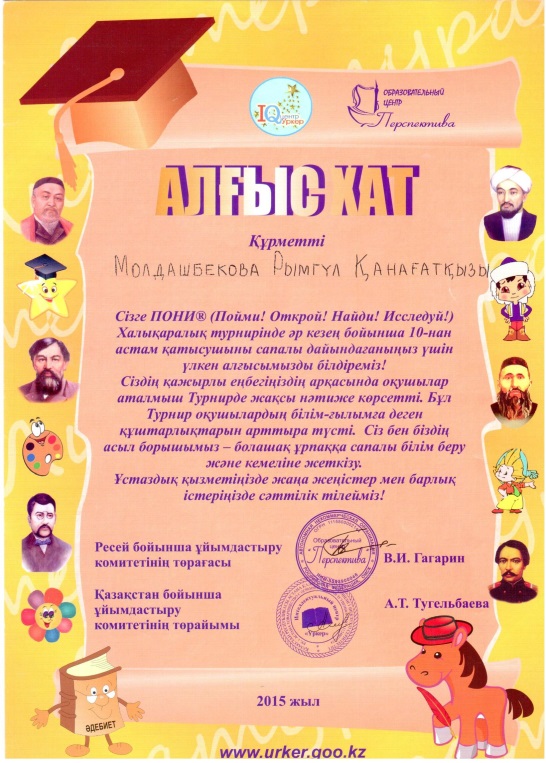 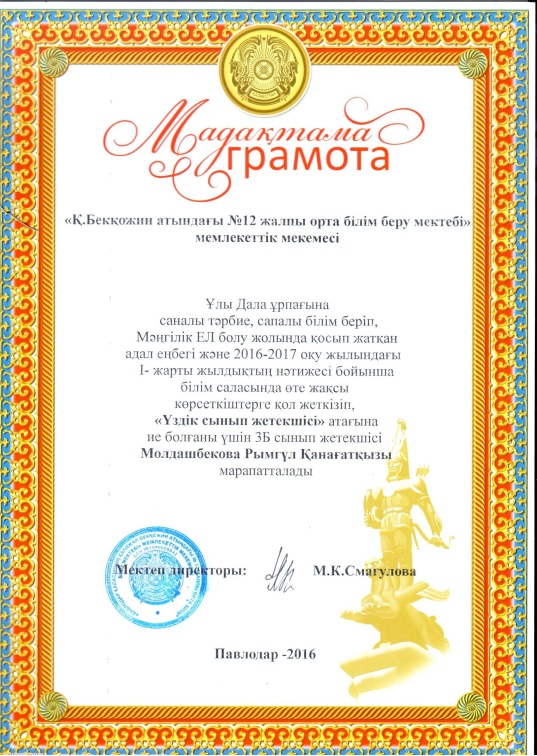 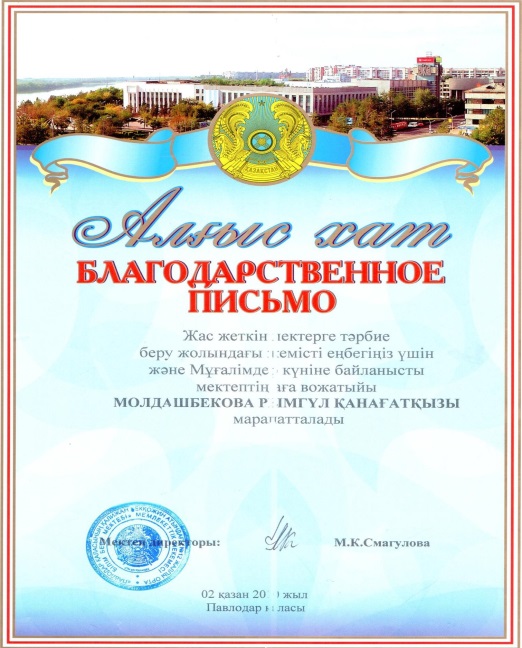 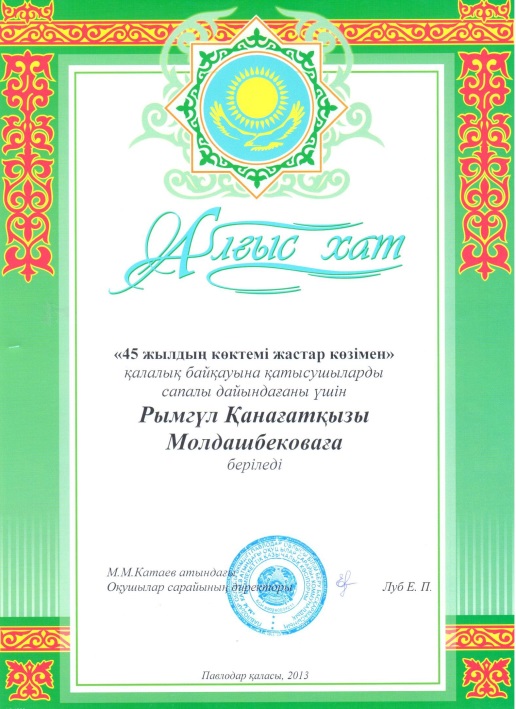 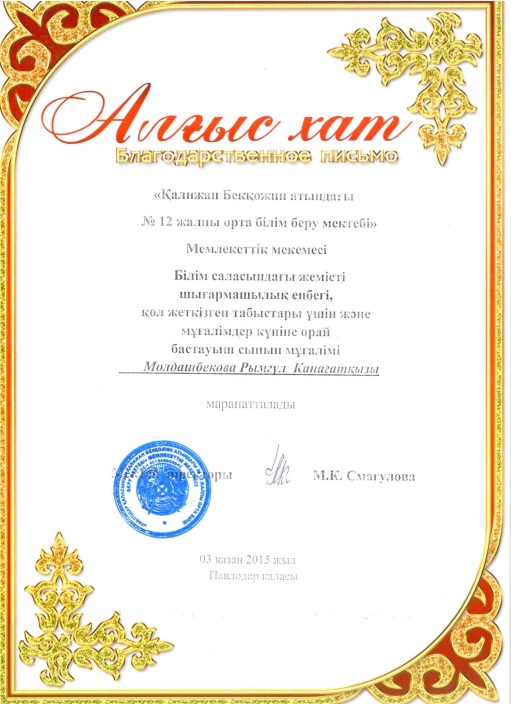 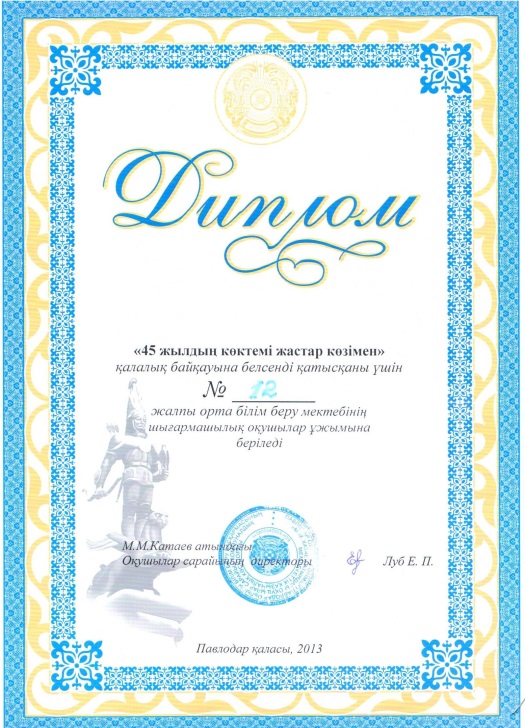 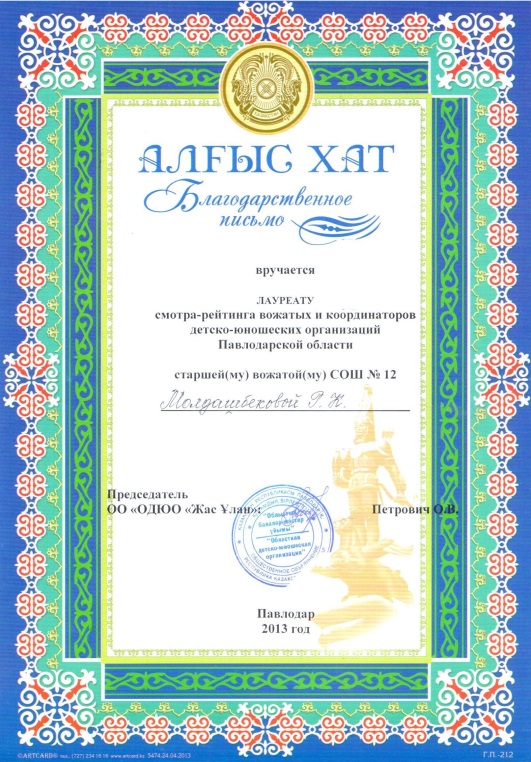